Часы
Стучит бренчит, вертится,
Никого не боится.
Считает весь свой век,
А все не человек?
Я напрасно не хожу,
Когда надо, разбужу.
Солнечные часы
Давным- давно, когда часов еще не было, люди узнавали время по солнцу. Всходило солнце, значит пора вставать, и так  до самого вечера. Однажды человек обратил внимание на то, что тени от всех предметов двигаются, становятся  длиннее и короче в зависимости от положения солнца на небе, и придумал часы: вкопал в землю столб, а вокруг столба начертил круг и разделил его на равные части. Каждая часть равнялась одному часу. Солнце всходило, и тень от столба медленно двигалась по кругу. Назывались эти часы солнечными. Как вы думаете, всегда ли человек мог ими пользоваться?
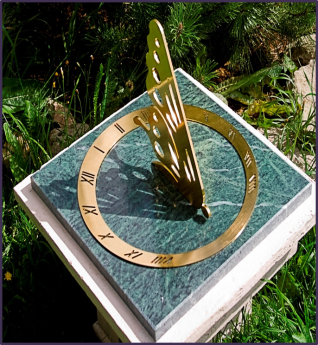 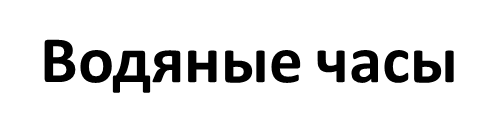 Солнечные часы имели недостаток – они показывали время только в солнечный день. Это было неудобно, поэтому люди изобрели водяные часы. Они состояли из двух сосудов, по капелькам вода перетекала  из одного сосуда в другой и по тому, сколько воды вытекло, определяли, сколько прошло времени.
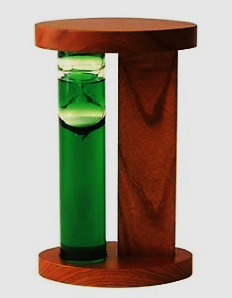 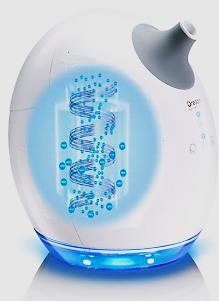 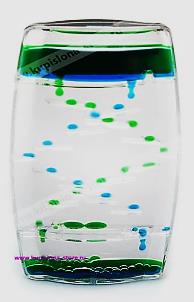 Песочные часы
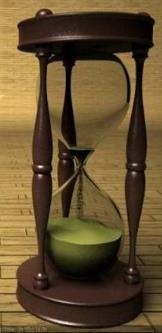 Кроме водяных часов есть еще часы песочные. Они показывают время и днем и ночью, и летом и зимой, в любую погоду. У них нет  стрелок и циферблата, сделаны они из стекла. Два стеклянных конуса соединены вместе , внутри насыпан песок. Когда часы работают, песок из верхнего  конуса сыплется в нижний. Высыпался песок, значит прошло  3, 5 или 10 минут. Песочными часами люди пользуются и сейчас.
Цветочные часы
Ну а самые необычные, пожалуй, - цветы- часы. Это живые цветы. Бутоны некоторых раскрываются утром, а днем закрываются. У других цветки раскрыты только ночью, а днем всегда закрыты. По ним тоже можно определять время.
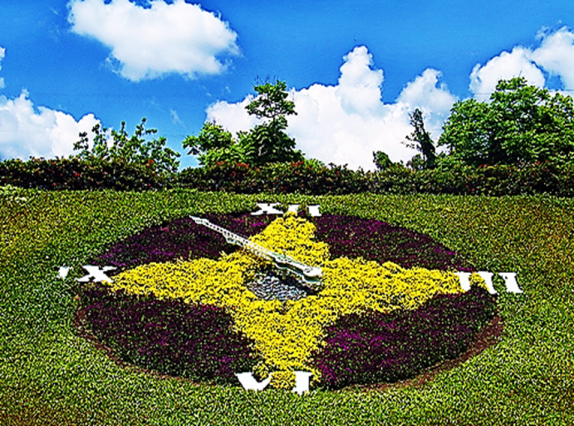 Башенные
     
ч
а
сы
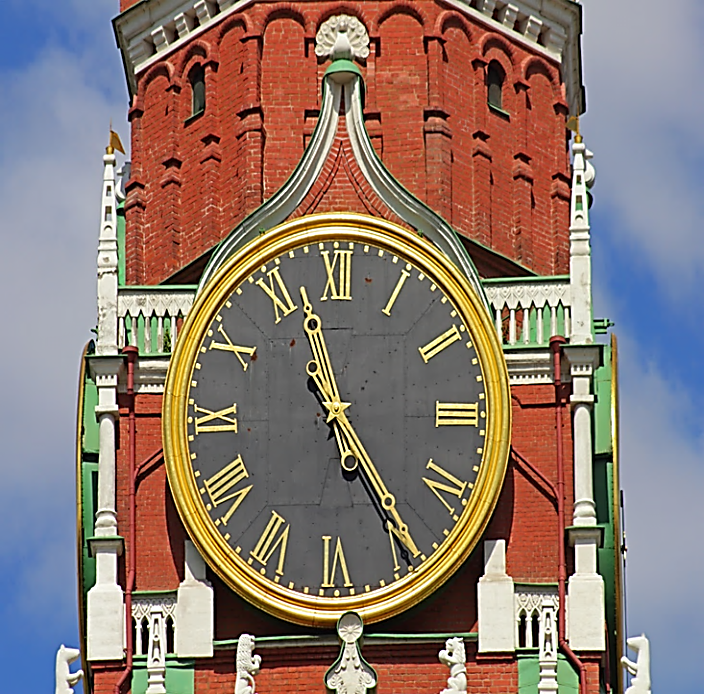 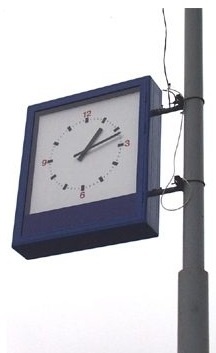 Уличные часы
Наручные   кварцевые часы
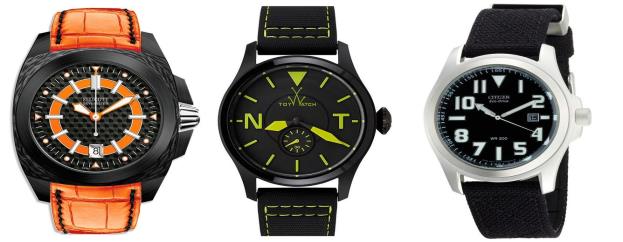 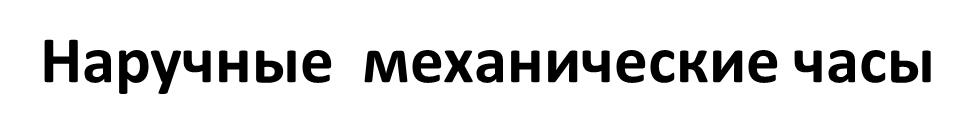 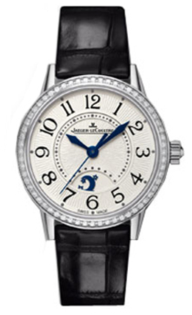 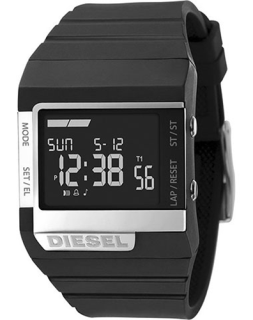 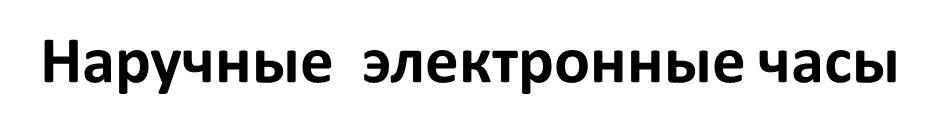 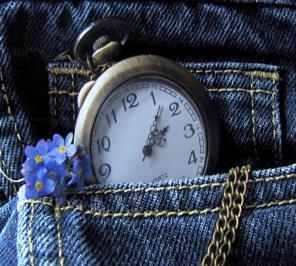 Карманные часы
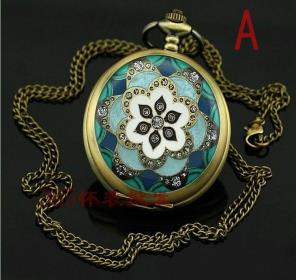 Интерьерные напольные часы
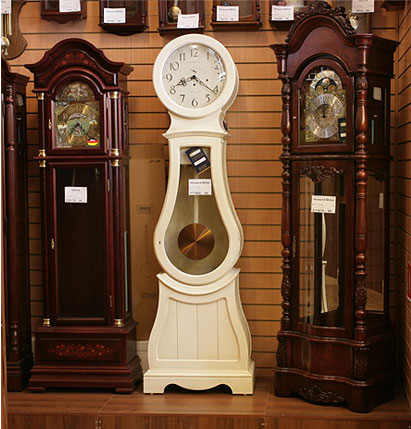 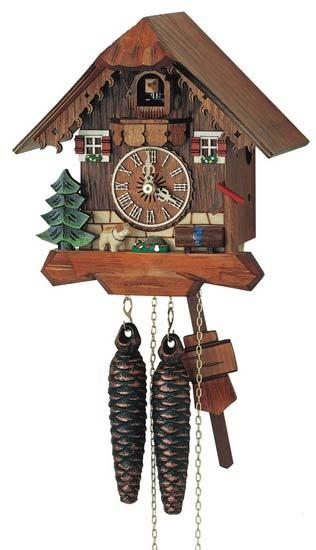 Интерьерные настенные часы
Интерьерные настольные часы
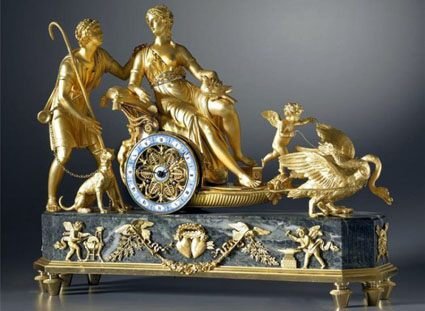 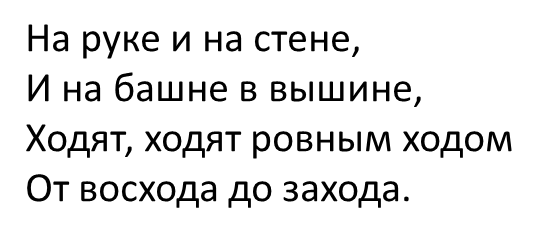